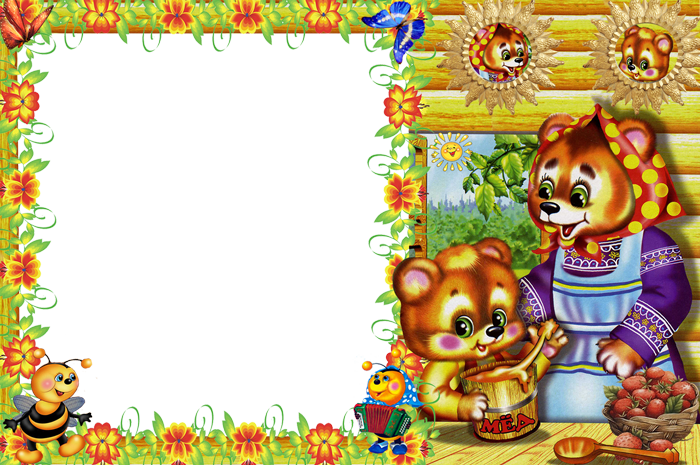 «Урок вежливости»С.Я. Маршак
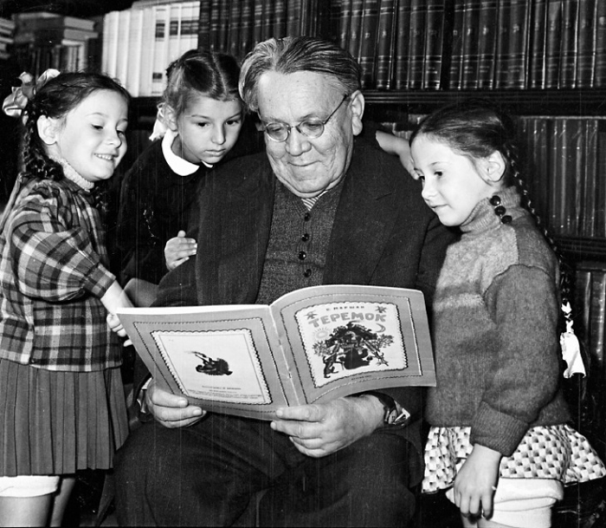 Автор презентации: воспитатель , Гаврилова А. А.., ГДОУ №102 Калининского района, г. СПБ.
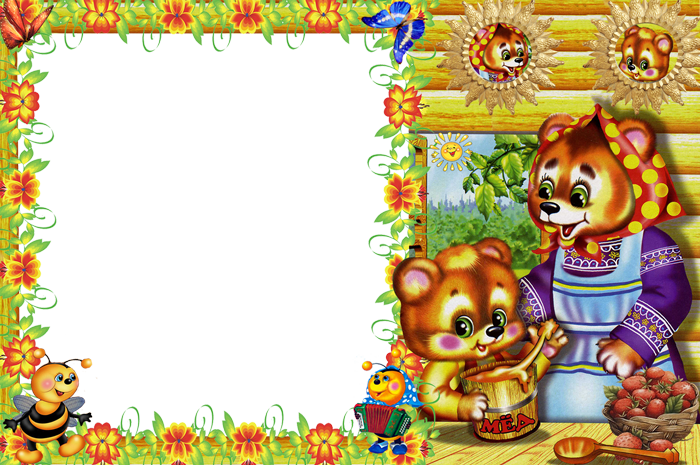 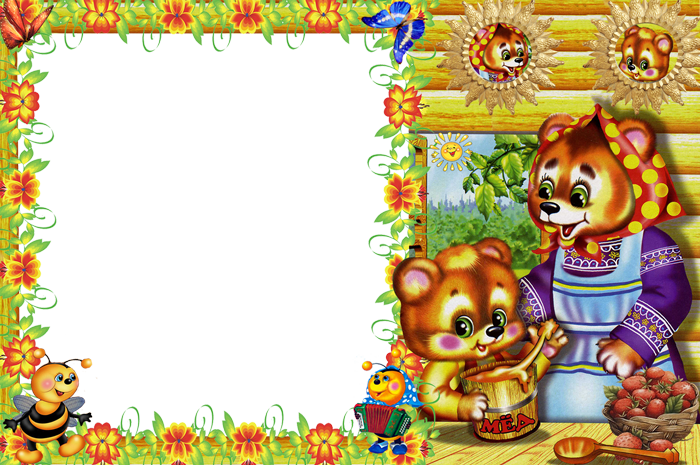 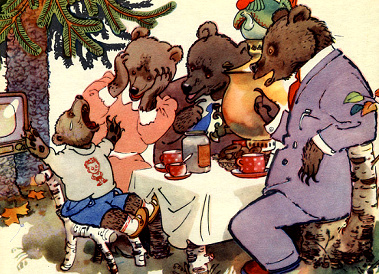 Медведя лет 5 – 6
      Учили, как себя вести;
       В гостях медведь  

           
           Нельзя ре - веть,
   Нельзя гру – бить
                         и чваниться.
    Знакомым надо кланяться.
    Снимать пред ними шляпу,
     Не наступать на лапу.
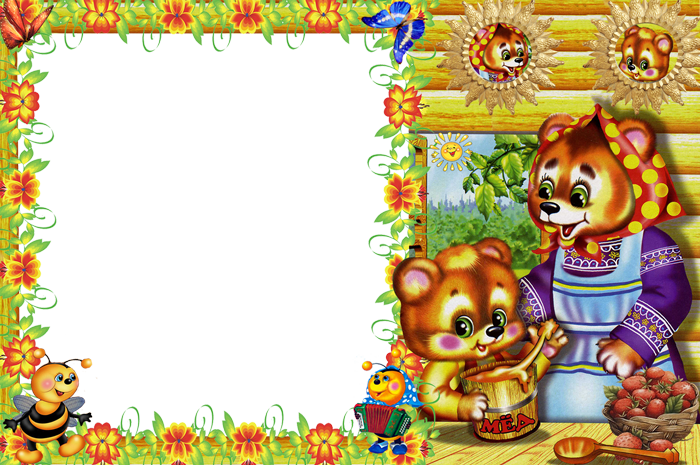 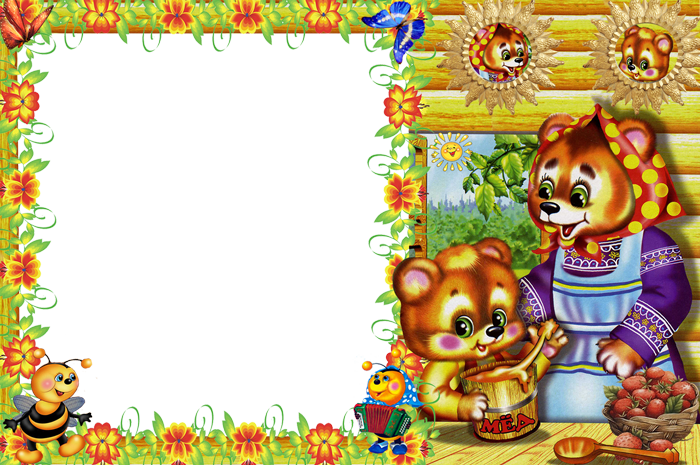 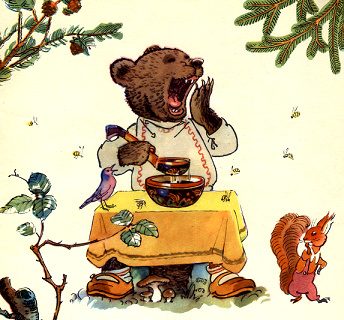 И не ловить зубами блох,
И не ходить на четырёх,
Не надо чав – кать и зе – вать,
А кто зевает в сласть,
Тот должен лапой прикрывать
Разинутую пасть.
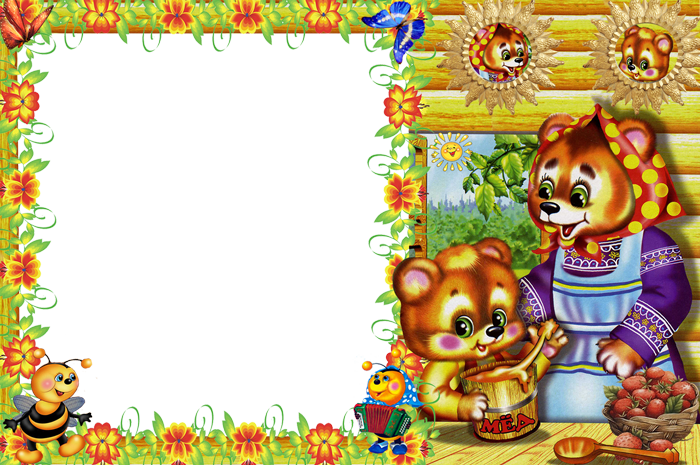 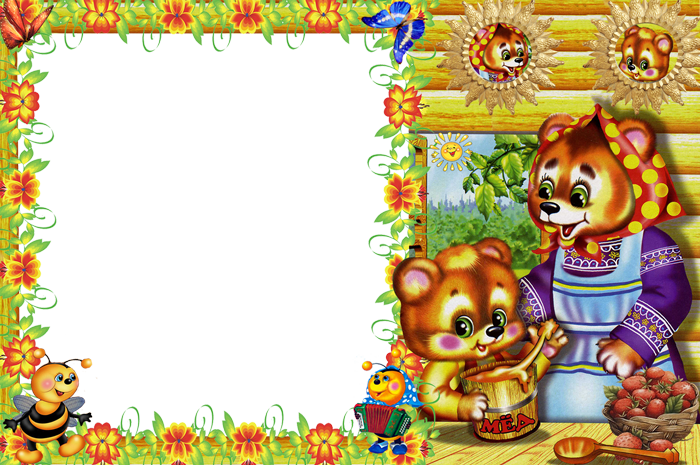 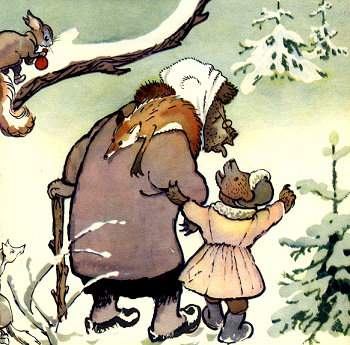 Пос – лу – шен  будь 
И  веж – лив  будь – 
И уступай прохожим путь,
А старых уважай
И  Ба  – буш - ку  - медведицу
В туман и гололедицу
До дома провожай.
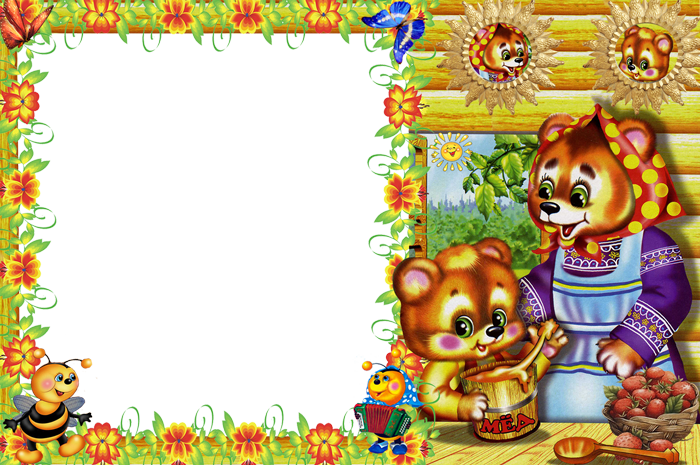 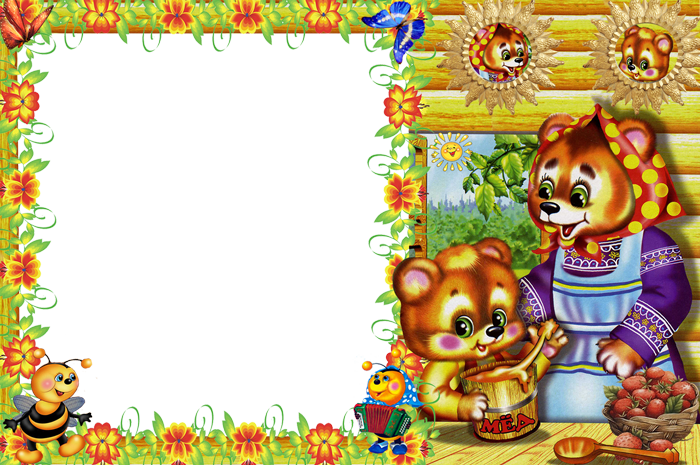 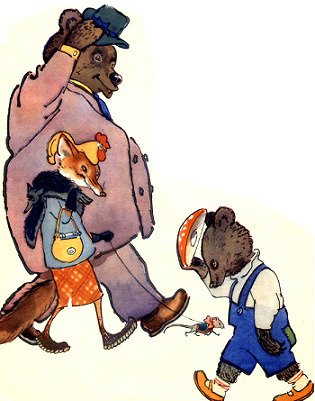 Так  мишку лет 5 – 6
Учили, как себя вести.

Хоть с виду стал он вежливым,
Остался он медвежлевым.

  Он кланялся  со  - се – дям  –
Лисицам и медведям,
Зна – ко - мым место уступал,
Снимал пред ними шляпу.
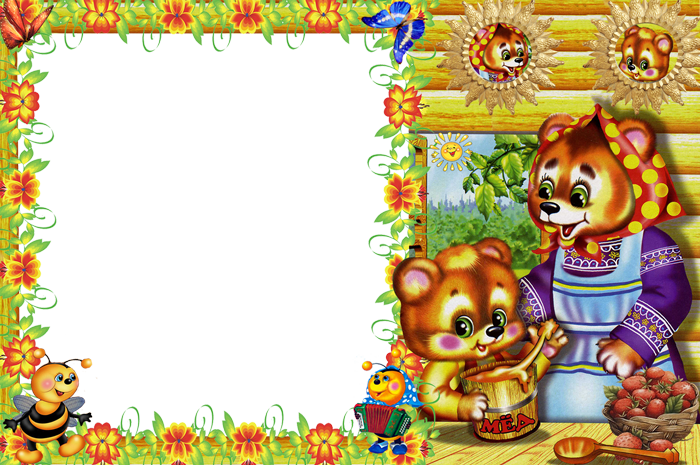 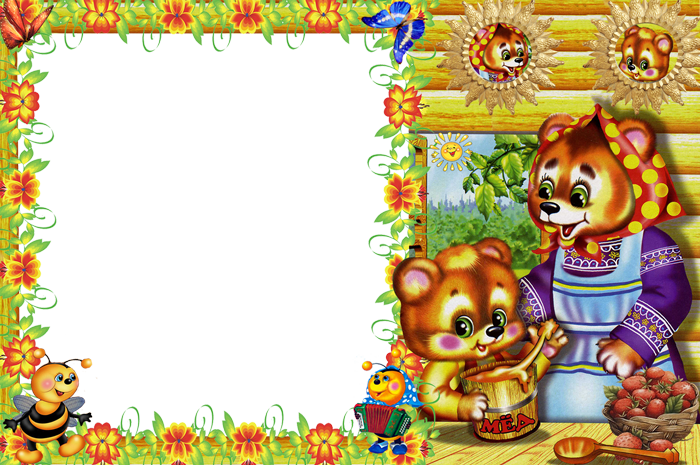 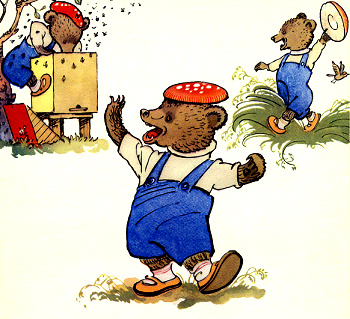 А не знакомым наступал,
Всей пяткою на лапу.
Совал куда не надо нос
Топтал траву и мял овёс
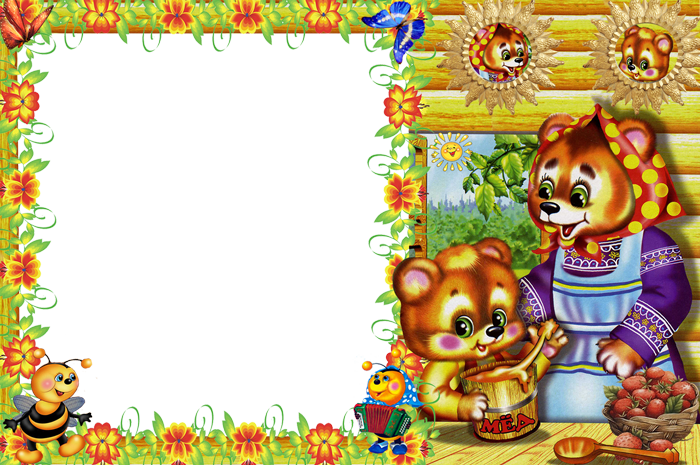 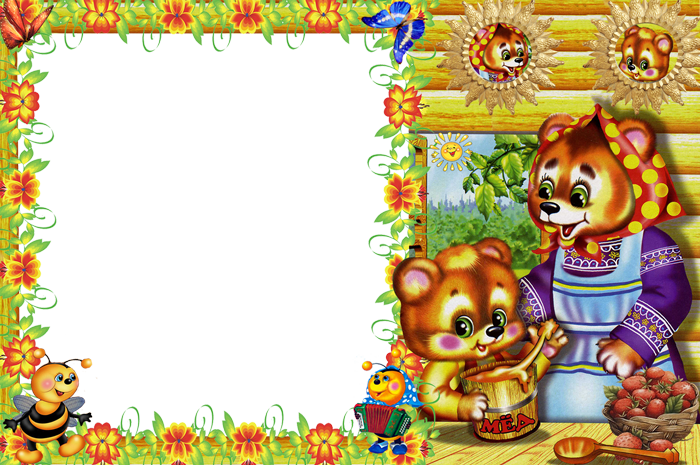 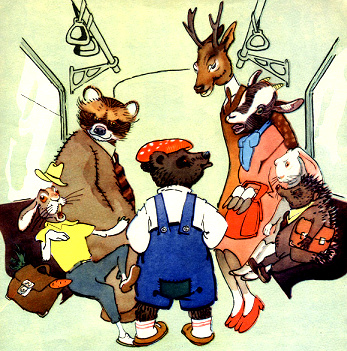 Наваливался брюхом
На публику в метро
И старикам, старухам
Грозил сломать ребро.
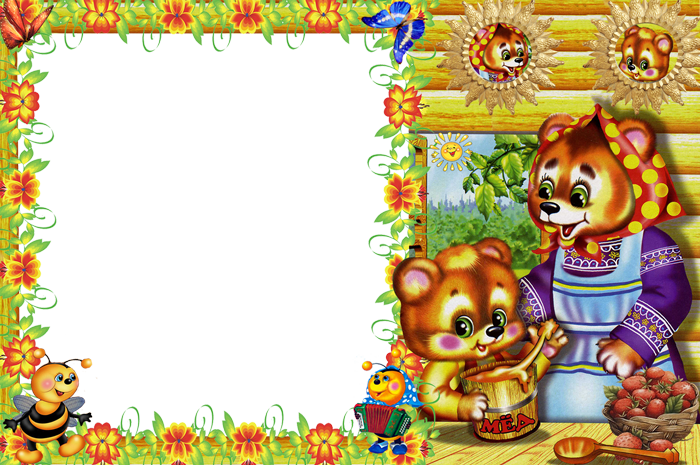 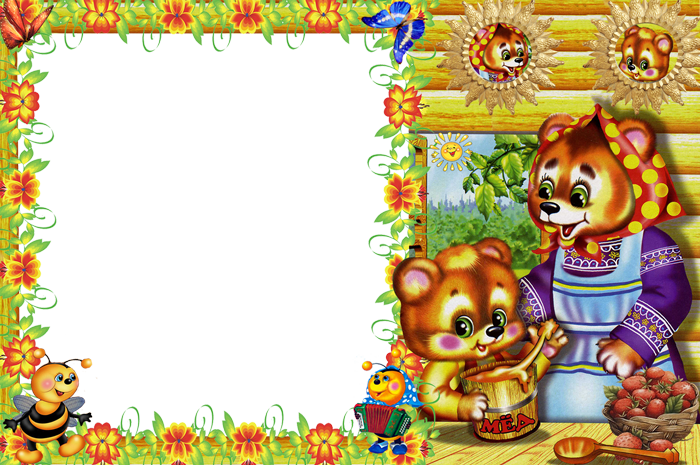 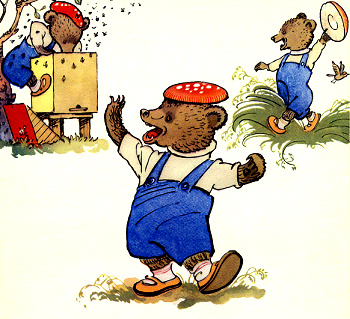 Медведя лет 5 – 6 
Учили как себя вести
Но видно, воспитатели 
Напрасно время тратили.